Lovro Artuković„Rasprava u atelijeru”Anka Bestall„U atelijeru”
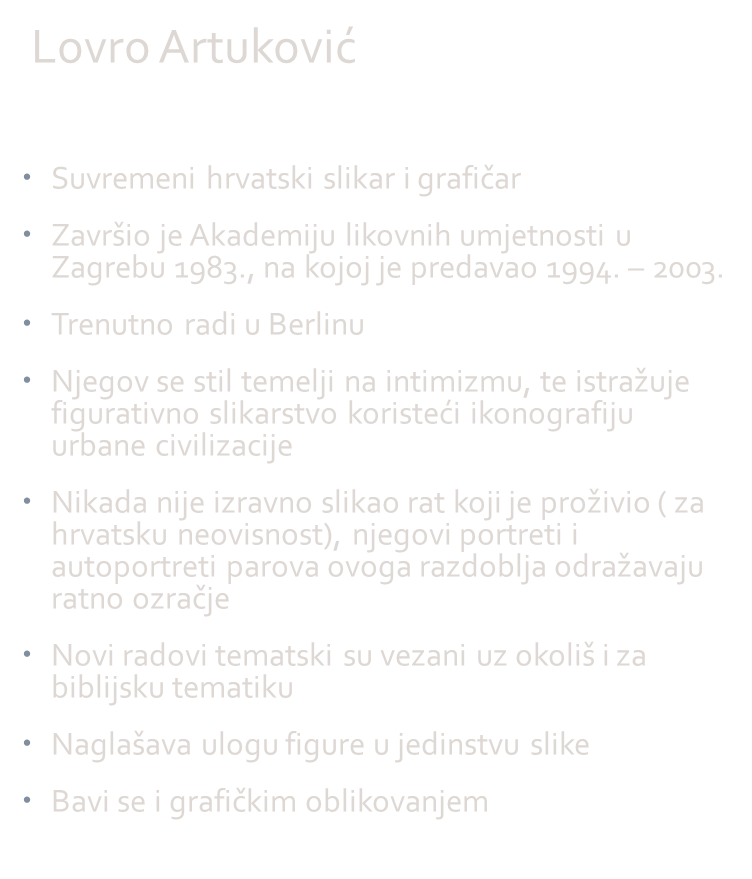 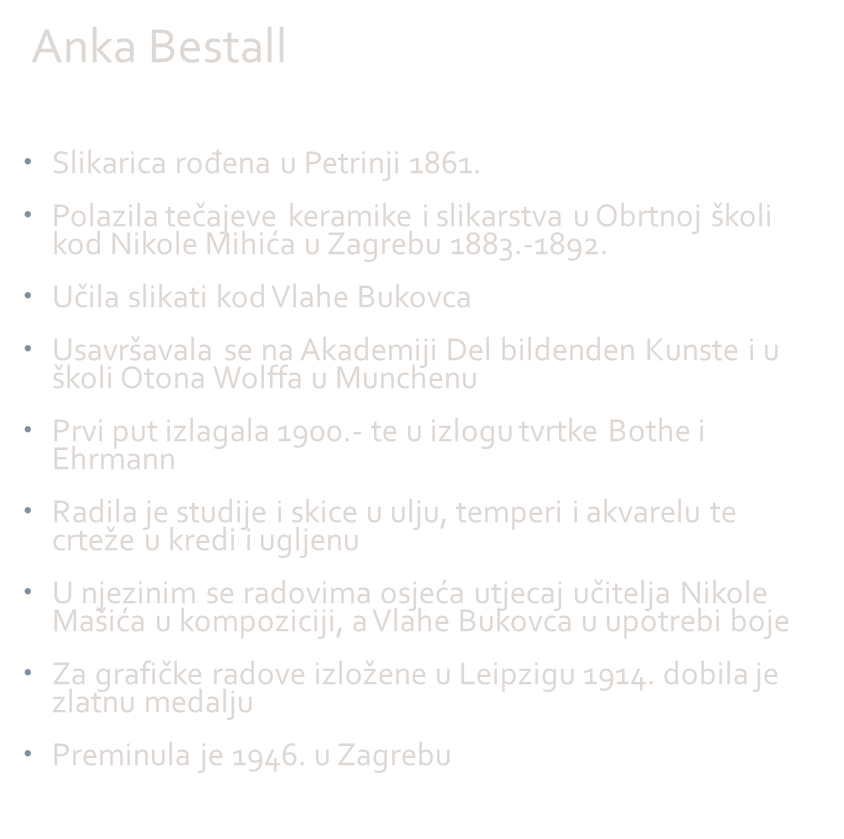 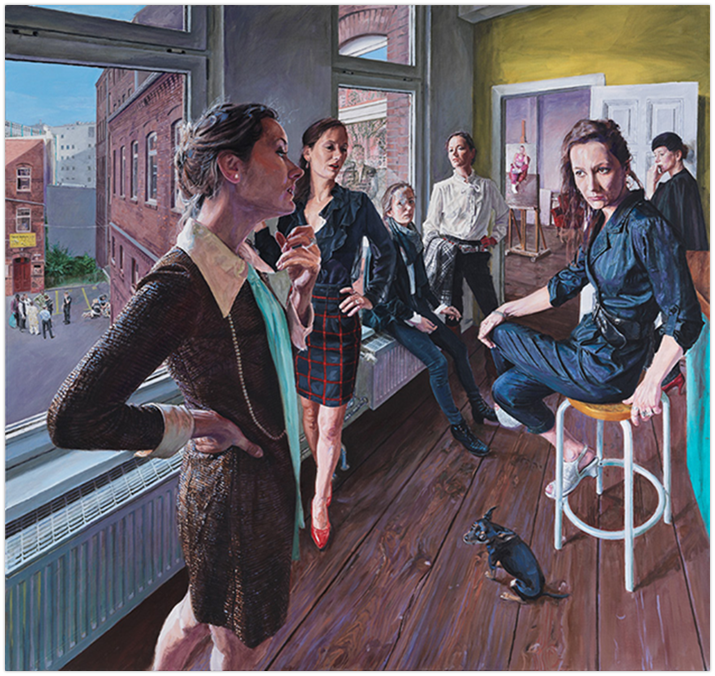 Formalna analizaLovro Artuković „Rasprava u atelijeru”
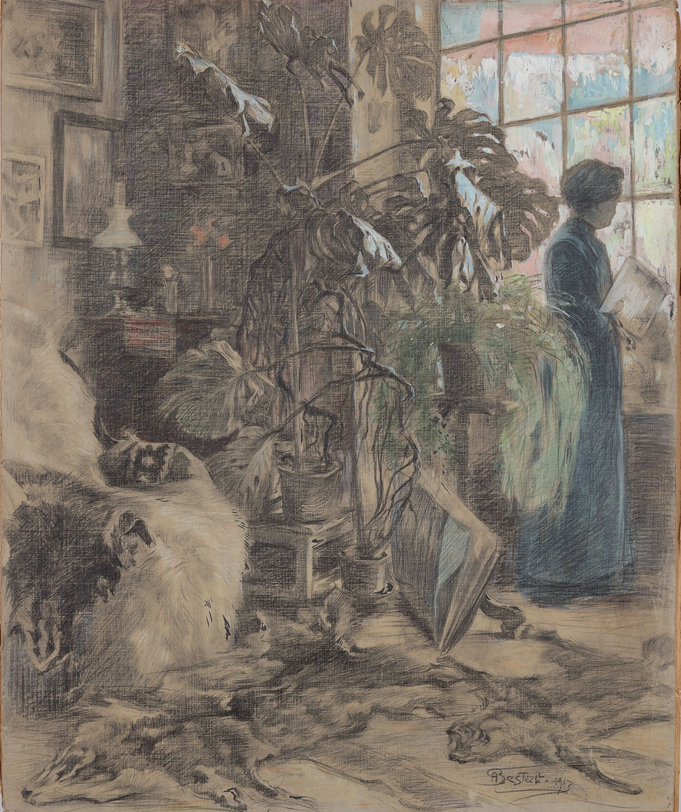 Formalna analizaAnka Bestall „U atelijeru” 1913.
Paleta boja- Izražen kolorizam sa naglaskom  hladno – topli kontrast- Tople su boje samo na detaljima, te su utišane hladnim sjenama
Paleta boja- Tonsko - kolorističko slikarstvo- Najava modernizma u pozadini slike- redukcija tonova- Naziru se elementi modernizma pod utjecajem Munchenske škole početkom 20. stoljeća- Kolorizam je naznačen u desnom kutu koji aludira na novi stil umjetnosti 20. stoljeća - Na slici je i dalje prisutan impresionizam s kraja 19.st
Utjecaj impresionizma - Prikaz intimizma- U kolorističkoj paleti boja naglašena je prisutnost bijele boje koja se bavi propitkivanjem svjetla i svjetlosnih efekata koji se reflektiraju na motive interijera
Kompozicija i raspored motiva- Prevladava dijagonalna kompozicija koja se proteže od donjeg lijevog kuta do gornjeg desnog kuta -Motivi su raspoređeni po toj dijagonalnoj liniji- Suvremeni prostor interijera i eksterijera - Naznake nadrealnog u prikazu prostora (ne prati zakone geometrijske perspektive, kao primjer možemo uzeti De Chirico-a)- Likovi prividno djeluju povezano- Ponavljanje istog modela kroz analizu psihološkog profila- Prikaz skupnog portreta sa naglaskom na monologu unutarnjeg stanja emocija
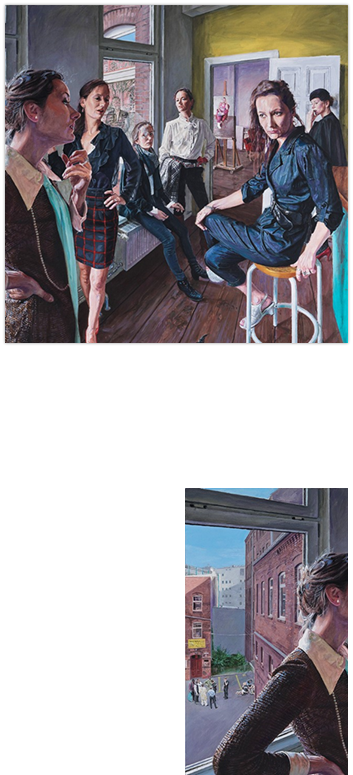 Dvije točke gledištaPrvi plan - radnja koja se odvija unutar prostora Drugi plan - radnja koju vidimo kroz prozor
Kompozicija i raspored motiva- Dijagonalna kompozicija-Fokus je na ženi u desnom dijelu slike - Atmosfera je prigušena- Intimizam koji se proteže na hrvatskoj sceni krajem 19. st. uočljiv je kroz suvremene predmete (lampa, naslonjač)- Naziru se elementi svakodnevnog života
- Radi se o jednom modelu , Artukovićevoj prijateljici  Jeannine Simon - Ona kao kostimograf i scenograf ima velik fundus odjeće različitih stilova koje su koristili kako bi dobili razlike u karakteru likova ( tj.  jednog lika koji glumi više likova, kazališe)
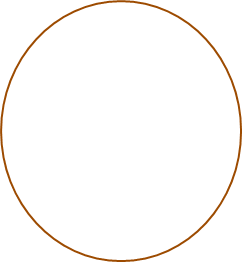 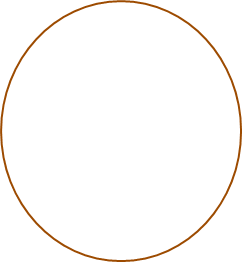 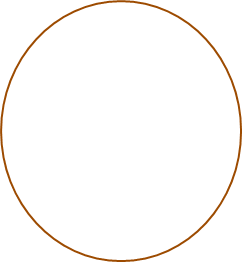 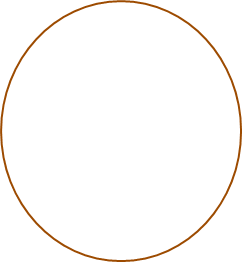 - Umjetnik se bavi propitivanjem karaktera i osobnosti kroz jedan lik- Utjecaj ekspresionizma vidljiv je i kod psiholoških promjena portreta na slici (sjeta, zamišljenost, duboko razmišljanje... )- Postmodernizam je naglašen u stilu i načinu slikanja poštujući „ realan prikaz figura i prostora”- Vidljiv utjecaj bujice avangardnih pravaca prve polovice 20.st
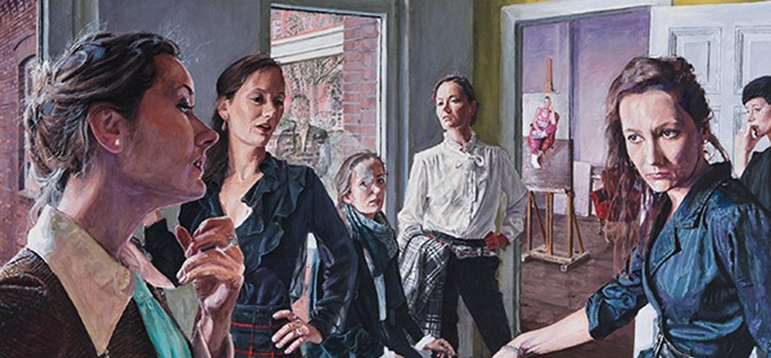 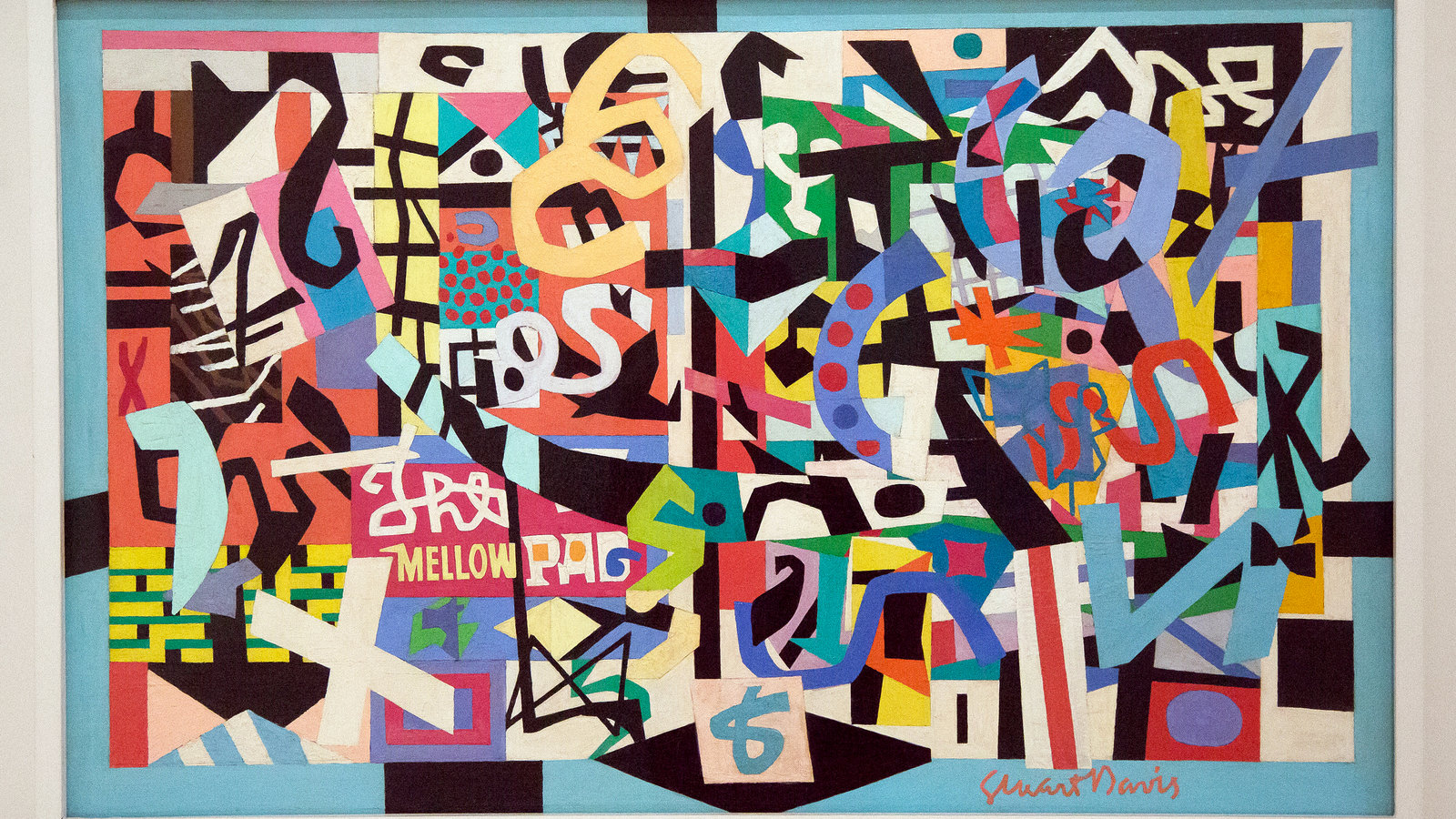 Postmodernizam i modernizam- Modernizam je trend u umjetnosti koji karakterizira odstupanje od prethodnog povijesnog iskustva umjetničkog stvaralaštva- Postmodernizam nije samo trend u umjetnosti, on se suprotstavlja realizmu, poriče norme i koristi gotove oblike -  Postmodernizam je nastao na temelju modernizma, koji je nekad odbijao klasike , sve akademsko , ali se na kraju i sam preselio u kategoriju klasične umjetnosti- Temeljio se na ideji kako nema mnogo razlike između kopije i izvornog djela- Umjetnici su  stvarajući slike promišljali, te  transformirali ono što je već bilo stvoreno
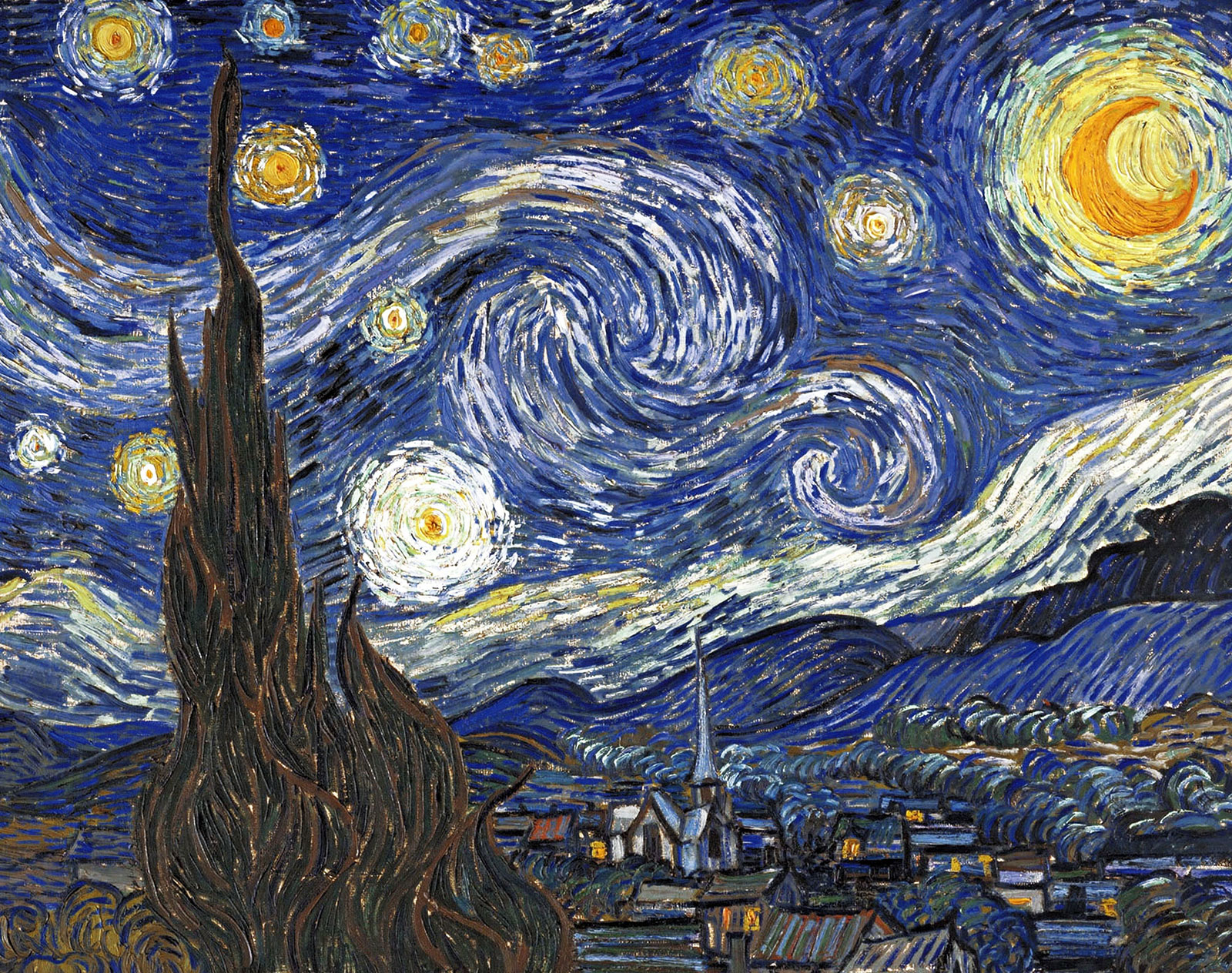 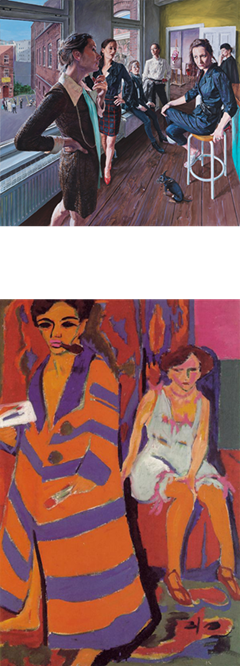 - Kroz ovo djelo vidljiv je utjecaj njemačkih ekspresionističkih slikara kao što su Ernst Ludwig Kirchner, Emil Nolde i Erich Heckel koji su bili članovi grupe Die Brücke (Most) osnovane u Dresdenu 1905. g- Na desnom djelu slajda uspoređena je Lovrova slika „ Rasprava u atelijeru ” sa slikom „ Autoportret s modelom ” Ernsta L. Kirchnera  1907.- Za razliku od Kirchnera, Lovro kod svojih likova ističe individualizaciju i osobnost- Kirchner uključuje ​​afričke utjecaje u svoje djelo (negrizam)- Kod načina na koji je naslikano lice vidimo poveznice s afričkim maskama
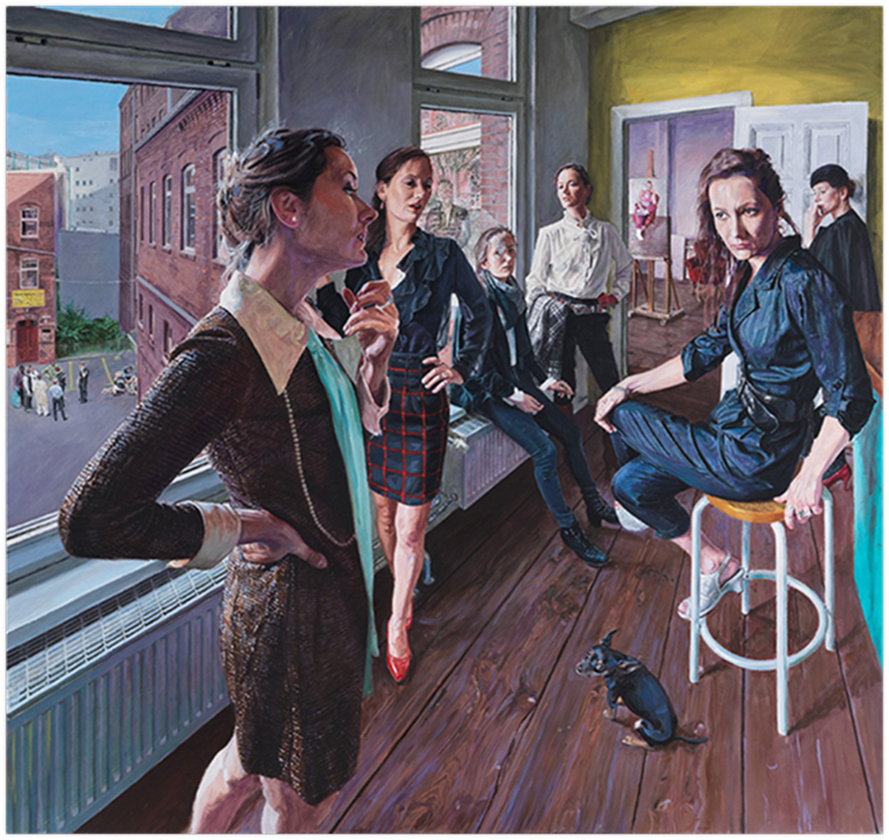 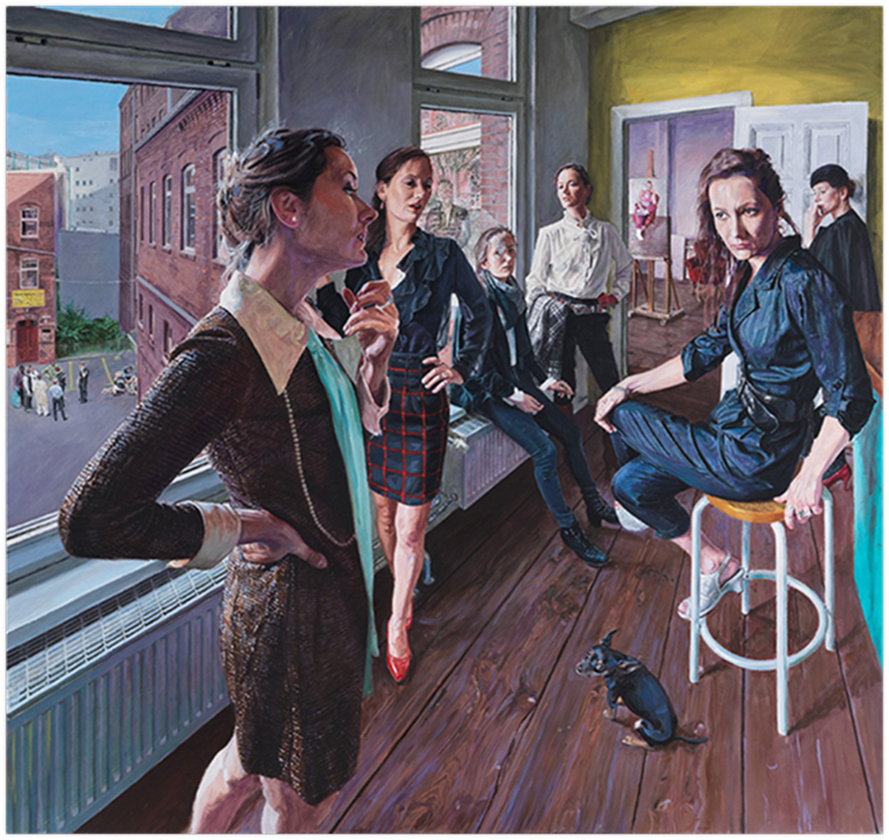 „ Klasično slikarstvo mi je zanimljivo kao slikaru radi tehničke strane, budući da je po mom mišljenju jedan stari zanat i ja njegujem tu zanatsku stranu, a avangardni pravci prošlog stoljeća su duhovna hrana. Jedan malo drugačiji način inspiracije, gdje prerađujući nešto što je radikalno avangardno ( bilo u svoje vrijeme) u nešto što je po svom formalnom izgledu klasično slikarstvo, dobivam nove mogućnosti u starom mediju. ”- Lovro Artuković
Rukopis/ faktura- Slika je većinskim djelom slikana vrlo realistično ali utjecajem ekspresionizma detalji se gube- Detalji su prepoznatljivi ali pretvaraju se u apstrahizam
Rukopis/ faktura- Brzi potezi kista kod slike aludiraju na prisutnost impresionizma kojeg poprima direktno od Vlahe Bukovca kod kojeg je Bestall učila slikati
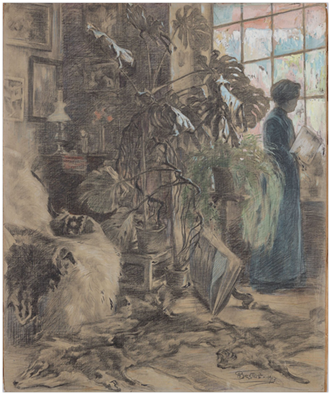 Vlaho Bukovac
Zahvaljujemo na pozornosti
ŠPUD, Pula

Učenice: Nika Orel, Maja Maržić, Lina Cukrov
Mentor: Nastasja  Cimperšek